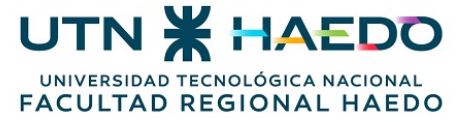 Medición e instrumentos de medición (Unidad 6)
UTN FRH Ing. Claudio Rossi
HOJA DE RUTA
Metrología
01.
Magnitud y Medida
02.
Unidad base de longitud en el Sistema Internacional de Unidades (SI) ,“el metro”
03.
Instrumentos de medición
04.
UTN FRH Ing. Claudio Rossi
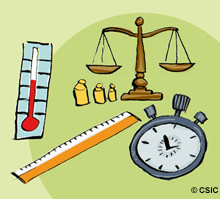 01
Metrología
La metrología es la ciencia que comprende todos los aspectos, teóricos y prácticos, de las mediciones cualesquiera que sean su incertidumbre de medida y su campo de aplicación.
Es el arte de medir bien.
Es la ciencia de las mediciones.
Es la ciencia e ingeniería de la medida, incluyendo el estudio, mantenimiento y aplicación del sistema de pesos y medidas.
Las actividades metrológicas aseguran la exactitud de las mediciones
UTN FRH Ing. Claudio Rossi
02
Magnitud y Medida
La magnitud es todo aquello que se puede medir y puede ser representado por un número
La medida o la acción de medir es el resultado de comparar la cantidad medida con un patrón de esa magnitud
UTN FRH Ing. Claudio Rossi
El Sistema Internacional de Unidades, es de gran importancia pues garantiza la uniformidad y equivalencia en las mediciones.
Las siete unidades básicas del SI, establecidas por convenio, se consideran dimensionalmente independientes entre sí y son: metro, kilogramo, segundo, amperio, kelvin, mol y candela.
03
¿Qué es un metro?
Es una unidad de longitud del Sistema Internacional de Unidades que equivale al trayecto recorrido por la luz en el vacío durante un intervalo de tiempo de 1/C segundos, y una de las unidades base del antiguo sistema métrico decimal.
1/C= 1/299.792.458 de segundos
UTN FRH Ing. Claudio Rossi
Prefijos (múltiplos y submúltiplos) utilizados por el SI
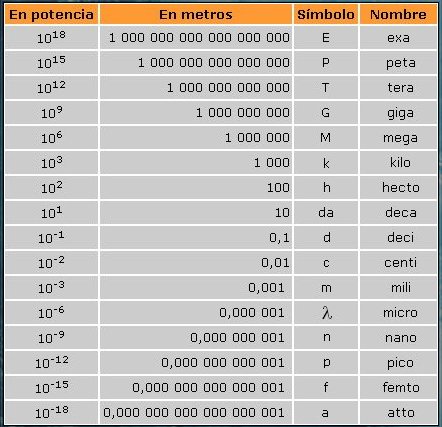 Unidades usadas en mecánica

1 mm            = 1      mm (10-3 m)

1 decima      = 0,1    mm (10-4 m)

1 centésima = 0,01   mm (10-5 m)

1 milésima    = 0,001 mm (10-6 m)
………………..
1 pulgada = 25,4 mm
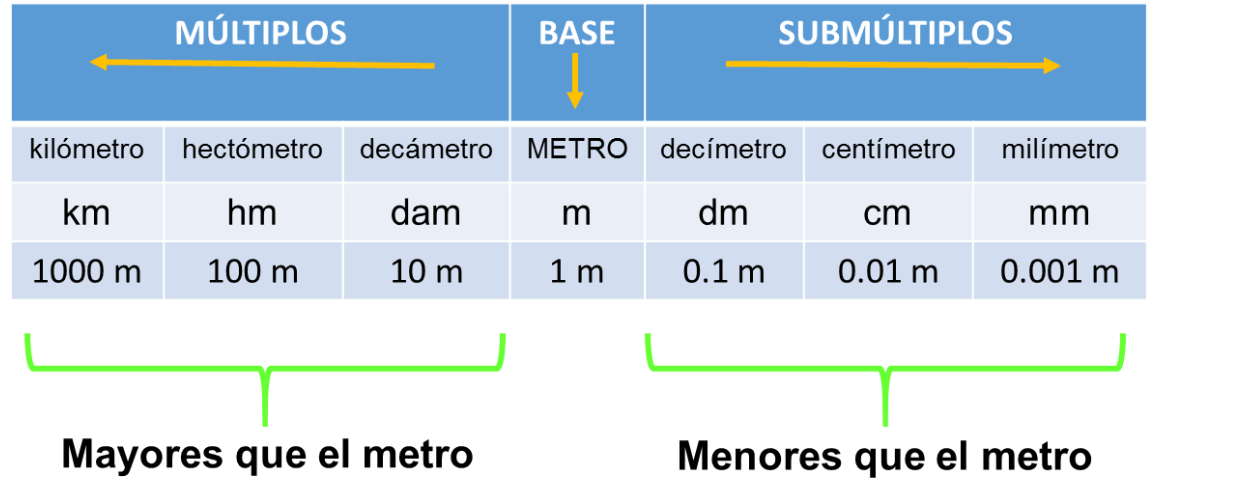 Errores de medición son:Desviaciones o inexactitudes que ocurren durante el proceso  de medir una magnitud física y pueden ser:
Errores sistemáticos
Factor ambiental
La temperatura, presión o la humedad pueden alterar el proceso de medición
1
4
Se repiten constantemente, mal calibración del aparato o mal manejo.
Los instrumentos de medida
Errores aleatorios
?
2
5
Introducen errores sistematicos por defecto de construcción o calibracion
No es posible determinar su causa
Incertidumbre
El factor humano
6
3
La incertidumbre es la duda sobre la     validez de la medición y está expresada cuantitativamente, representa la dispersión  de valores atribuidos al valor medido y proporciona una estimación de la confiabilidad del resultado
El operario o “medidor” puede originar errores de medición, por ejemplo por errores de lectura.
UTN FRH Ing. Claudio Rossi
04
Instrumentos de medición en mecánica
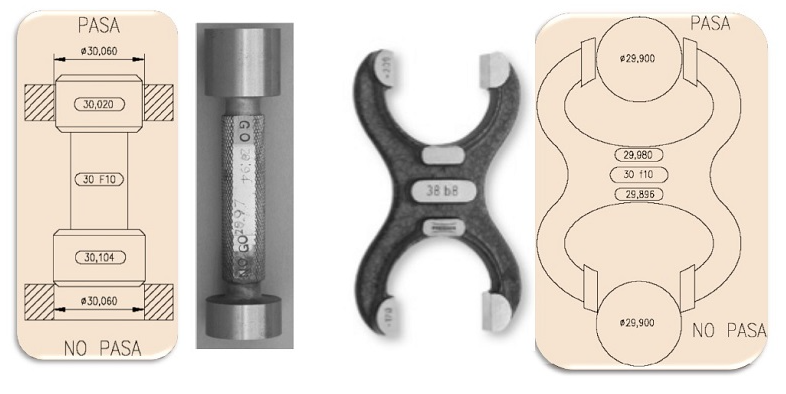 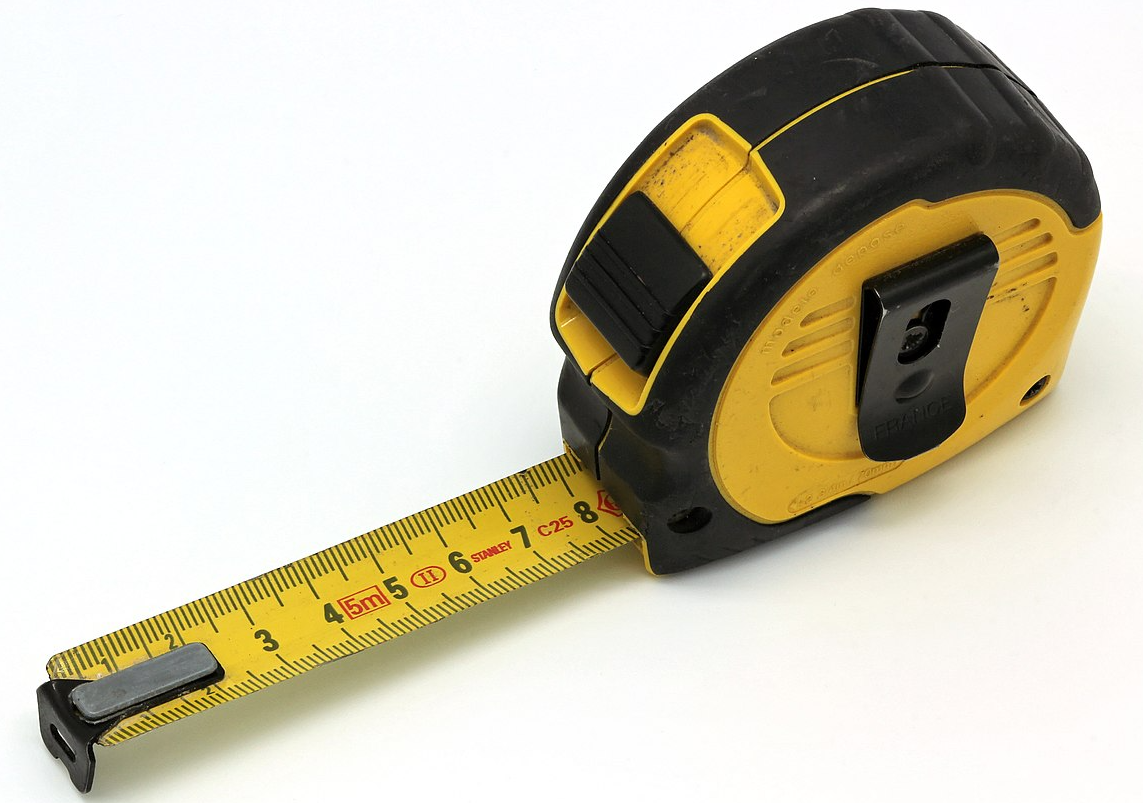 Calibres pasa-no pasa
1
5
Cinta métrica
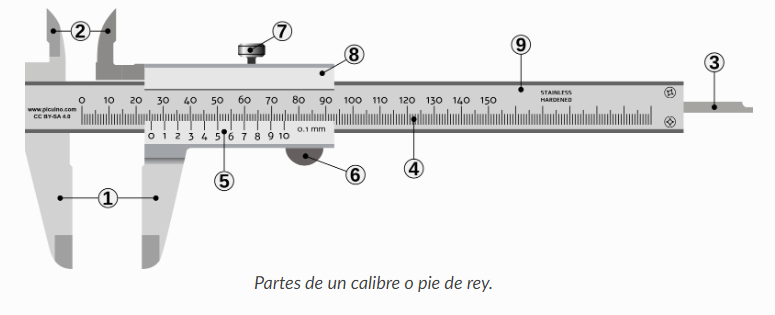 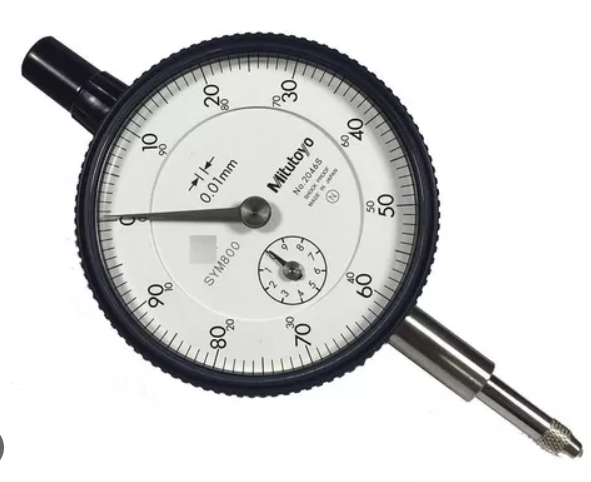 2
Calibre
6
Reloj comparador
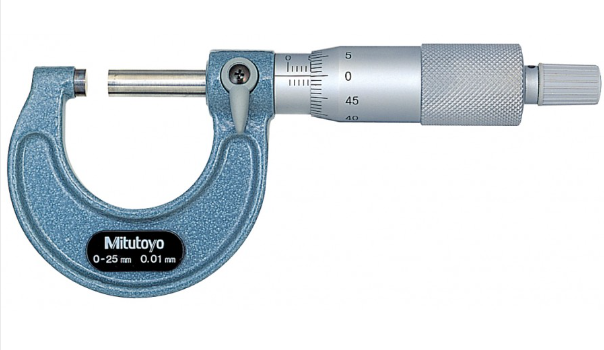 3
Micrómetro
Instrumentos de medición directa
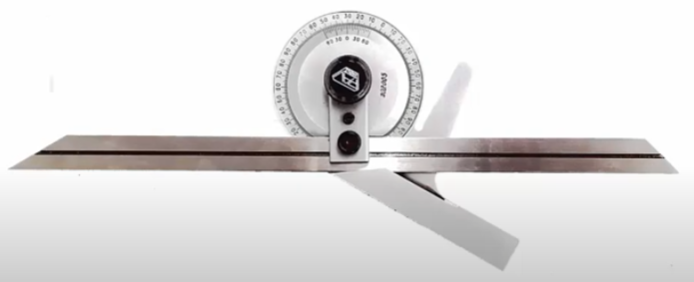 Instrumentos de medición indirecta
4
Goniómetro
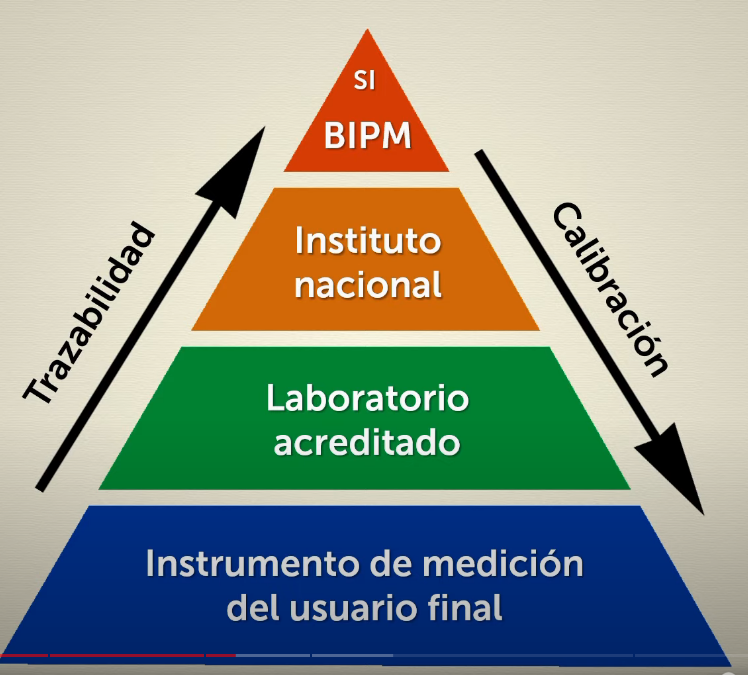 La Oficina Internacional de Pesas y Medidas es el coordinador mundial de la metrología. Su sede está ubicada en Saint-Cloud, suburbio de París
CALIBRACIÓN Y TRAZABILIDAD DE INSTRUMENTOS
Los instrumentos de medición mecánica se utilizan en casi todos los ámbitos de la fabricación industrial. Debido a la carga mecánica, química y térmica continua, estos instrumentos envejecen y, por lo tanto, no pueden garantizar la exactitud de los valores medidos a lo largo del tiempo. 
Sin embargo, a través de una calibración adecuada se puede determinar cualquier alteración de los resultados de medición.
En el proceso de calibración, el valor de medición del instrumento a comprobar se compara con el resultado obtenido de un instrumento cuya exactitud se conoce exactamente y que es calibrado a su vez contra un patrón nacional (o internacional). Para comparar los resultados de las mediciones, estas deben ser «trazables» a un patrón o estándar, tras realizar una cadena de mediciones comparativas.
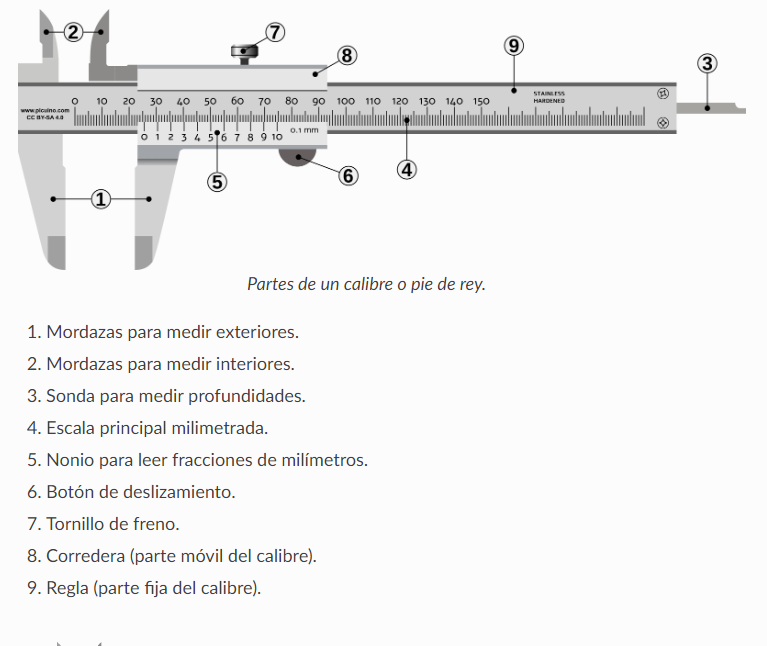 CALIBRES
El calibre es un instrumento de medición directa, que se usa ampliamente debido a su versatilidad de aplicación. Con él es posible medir exteriores, interiores y profundidades. Los calibres más corrientes, consisten de una regla graduada que forma una escuadra, en esta regla se desliza otra escuadra más pequeña también graduada llamada vernier, como se muestra en la figura.
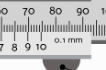 Calibres de mayor sensibilidad pueden llegar a medir 0,05 mm y hasta 0,02 mm
UTN FRH Ing. Claudio Rossi
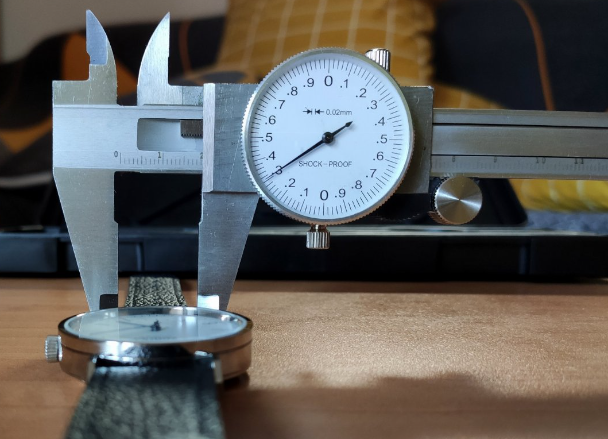 TIPOS DE CALIBRES
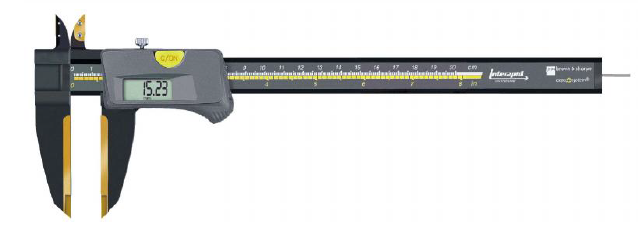 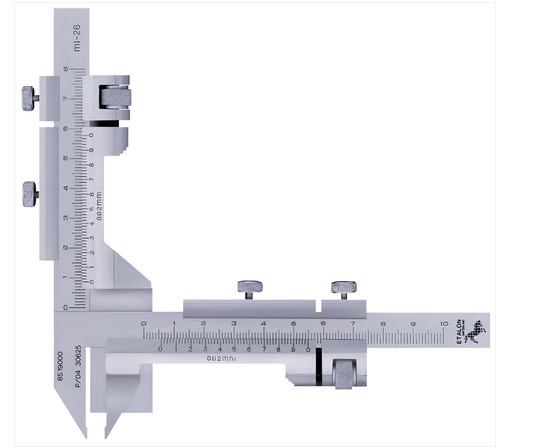 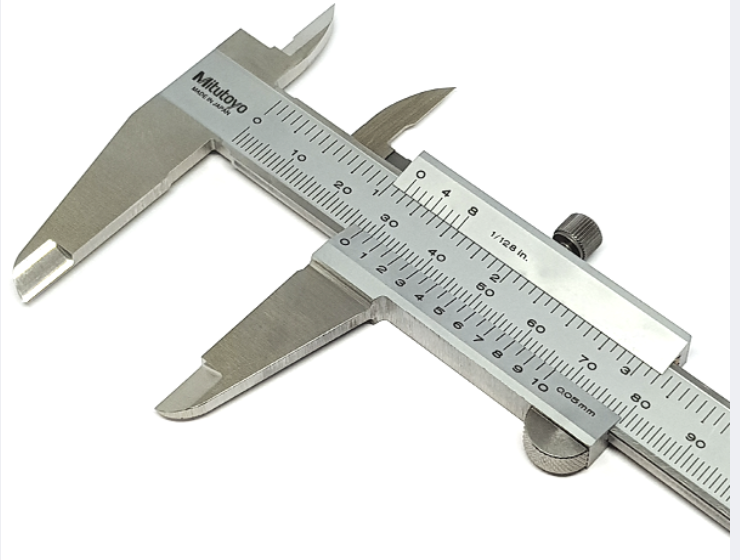 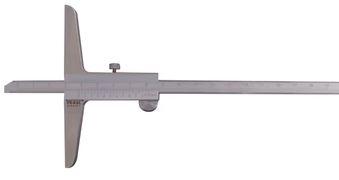 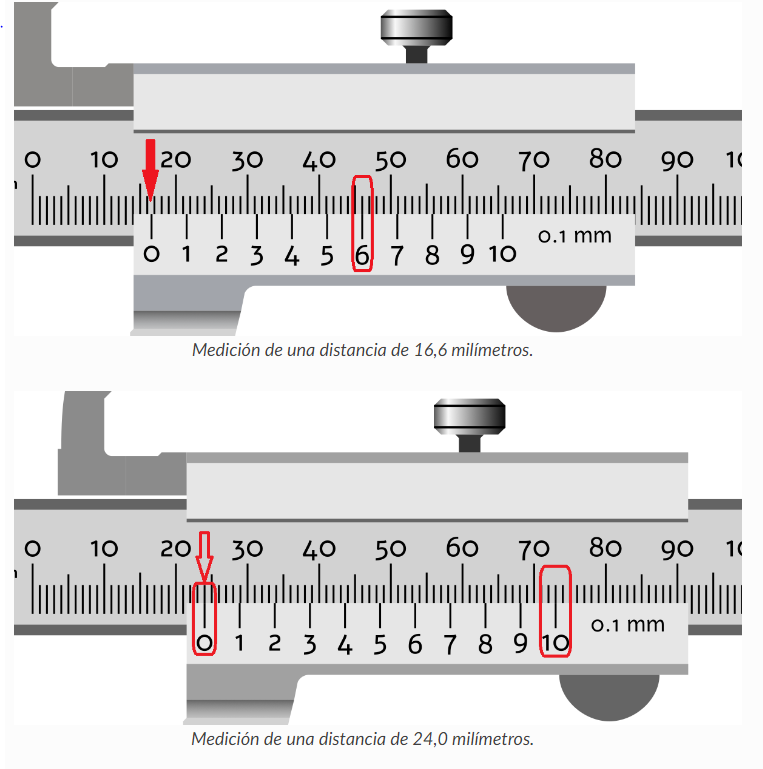 MODO DE LECTURA
La medida queda definida observando la posición del cero de la escala móvil respecto a la escala fija, cuando el cero de la escala móvil se encuentra ligeramente desplazado de alguna división de la escala fija, se toma como lectura inmediata el valor de la división anterior al cero de la escala fija y se le agrega el valor de la escala móvil que coincide en algún lugar con la fija.
La medida queda definida observando la posición del cero de la escala móvil respecto a la escala fija, si la línea del cero queda exactamente coincidiendo con alguna división de la escala fija, el valor es inmediato.
https://www.stefanelli.eng.br/
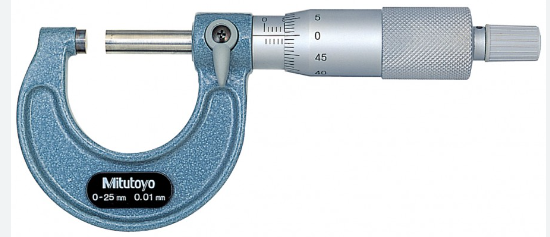 MICROMETRO
El micrómetro es un instrumento de medición directa que se utiliza cuando se requiere hacer lecturas del orden de los 0.01 mm y hasta 0,001 mm.
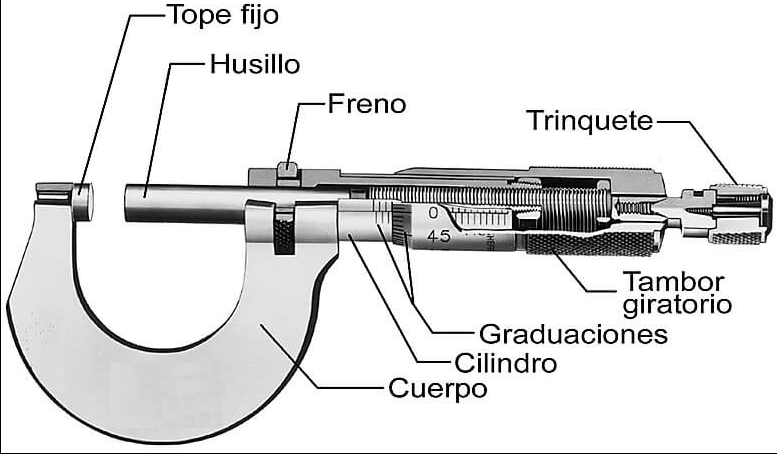 El principio de funcionamiento consiste en tener un tornillo montado sobre una tuerca que permanece fija y lo que se acciona es el tornillo, una vuelta en el sentido horario equivalente al paso de la rosca del tornillo, si se dan dos vueltas al tornillo, este habrá avanzado dos veces el paso de la rosca
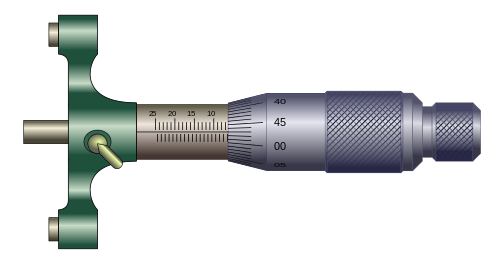 Tipos de Micrómetro
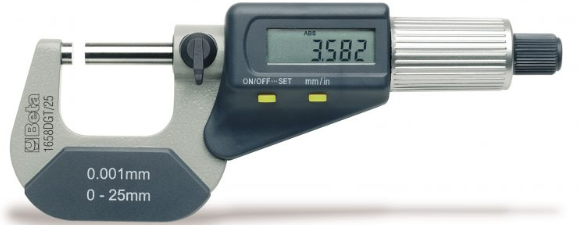 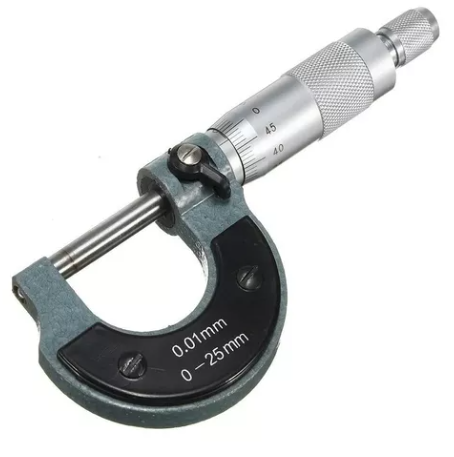 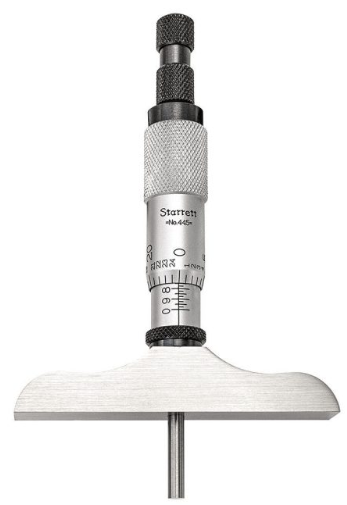 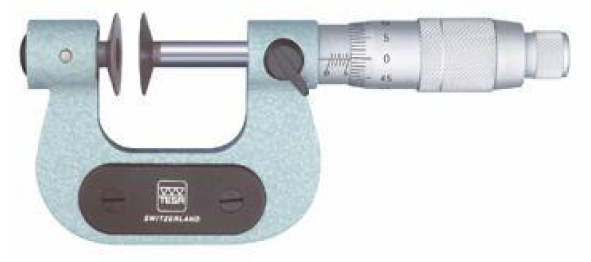 UTN FRH Ing. Claudio Rossi
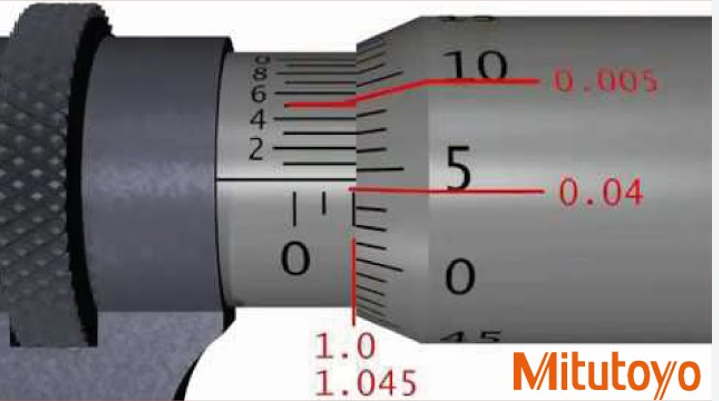 Incrementos de milésimas (0,001 mm)
MODO DE LECTURA
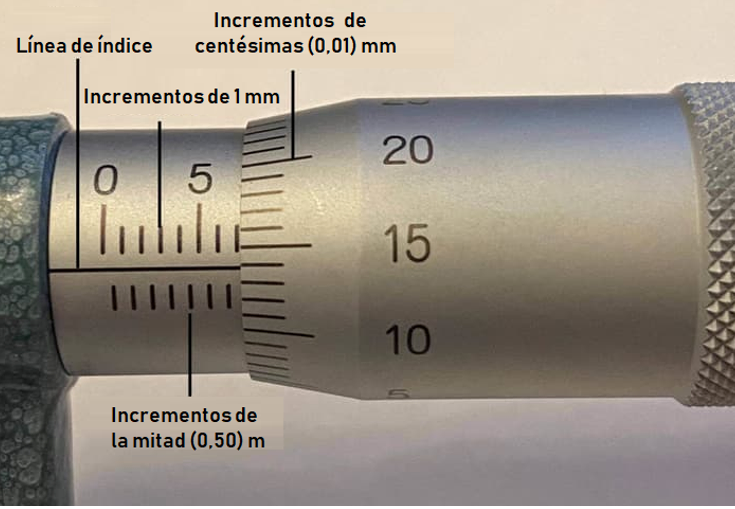 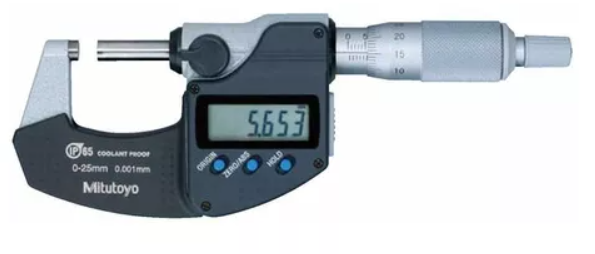 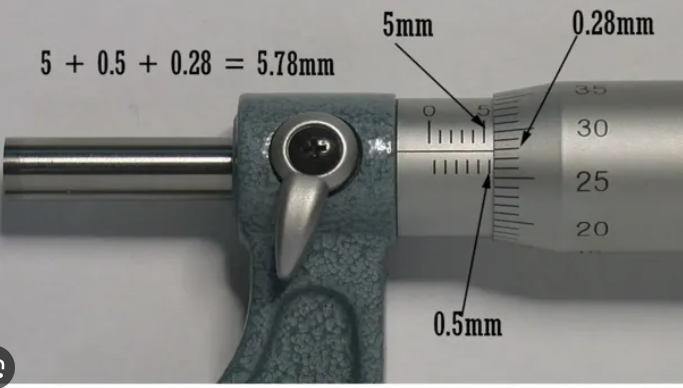 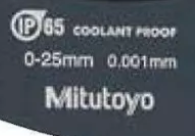 UTN FRH Ing. Claudio Rossi
GONIOMETRO
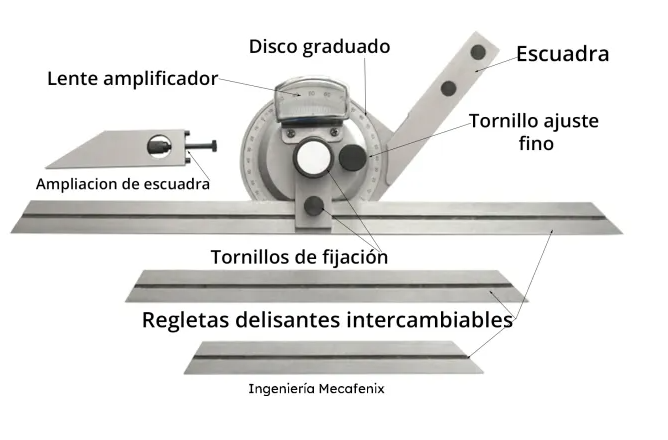 Es un instrumento para medir ángulos con precisión, consta de una escala graduada fija separada en cuatro sectores de 90° y una escala móvil o Nonio con divisiones que nos permiten lee los 1´ (minutos).
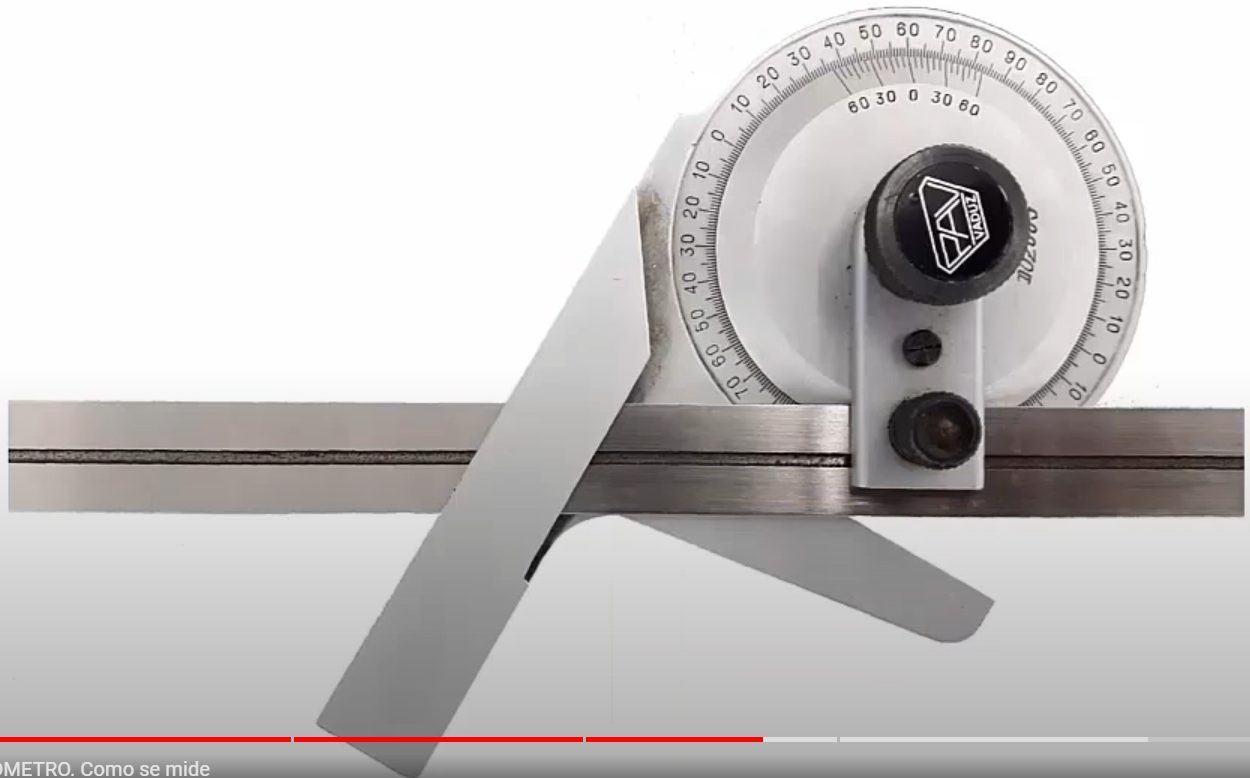 UTN FRH Ing. Claudio Rossi
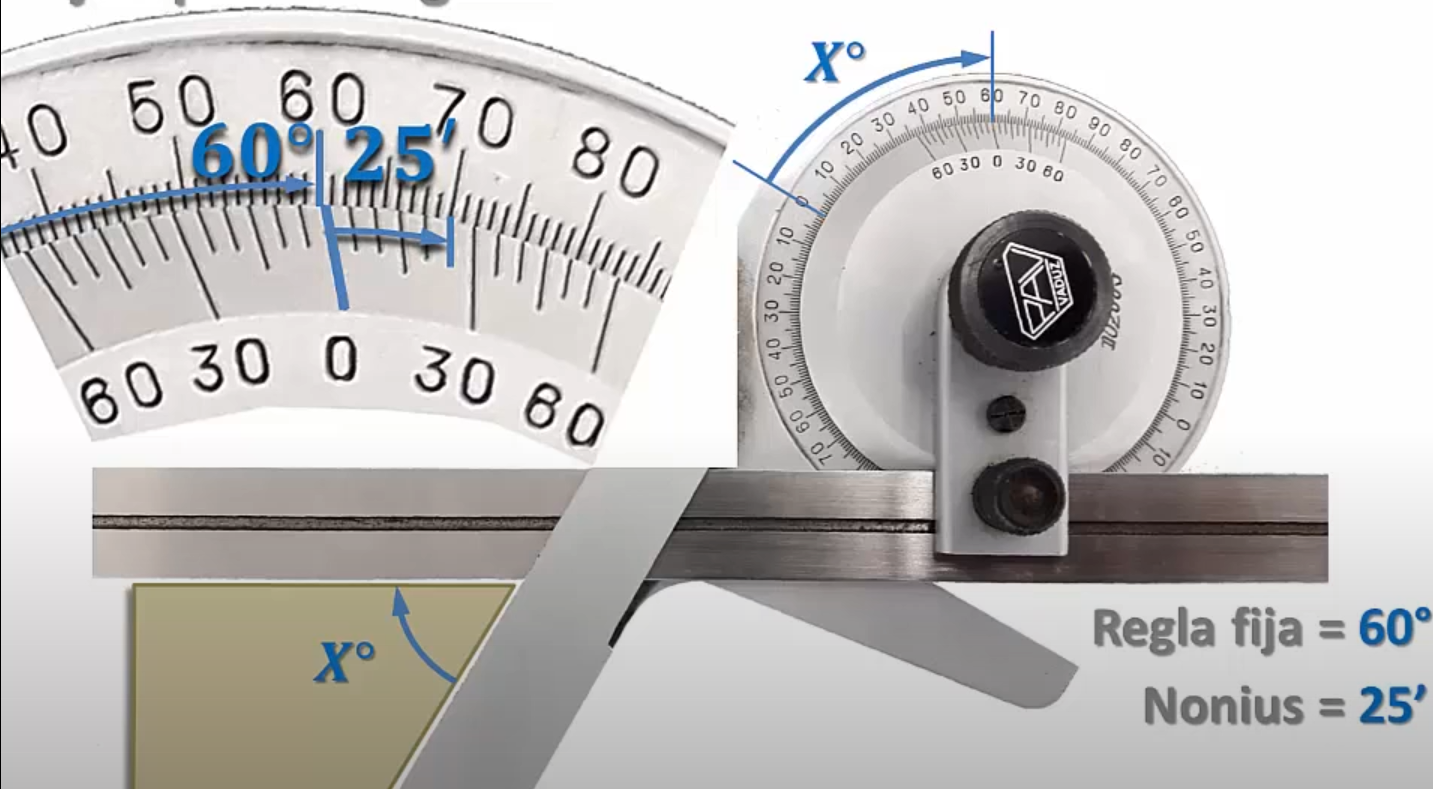 MODO DE LECTURA
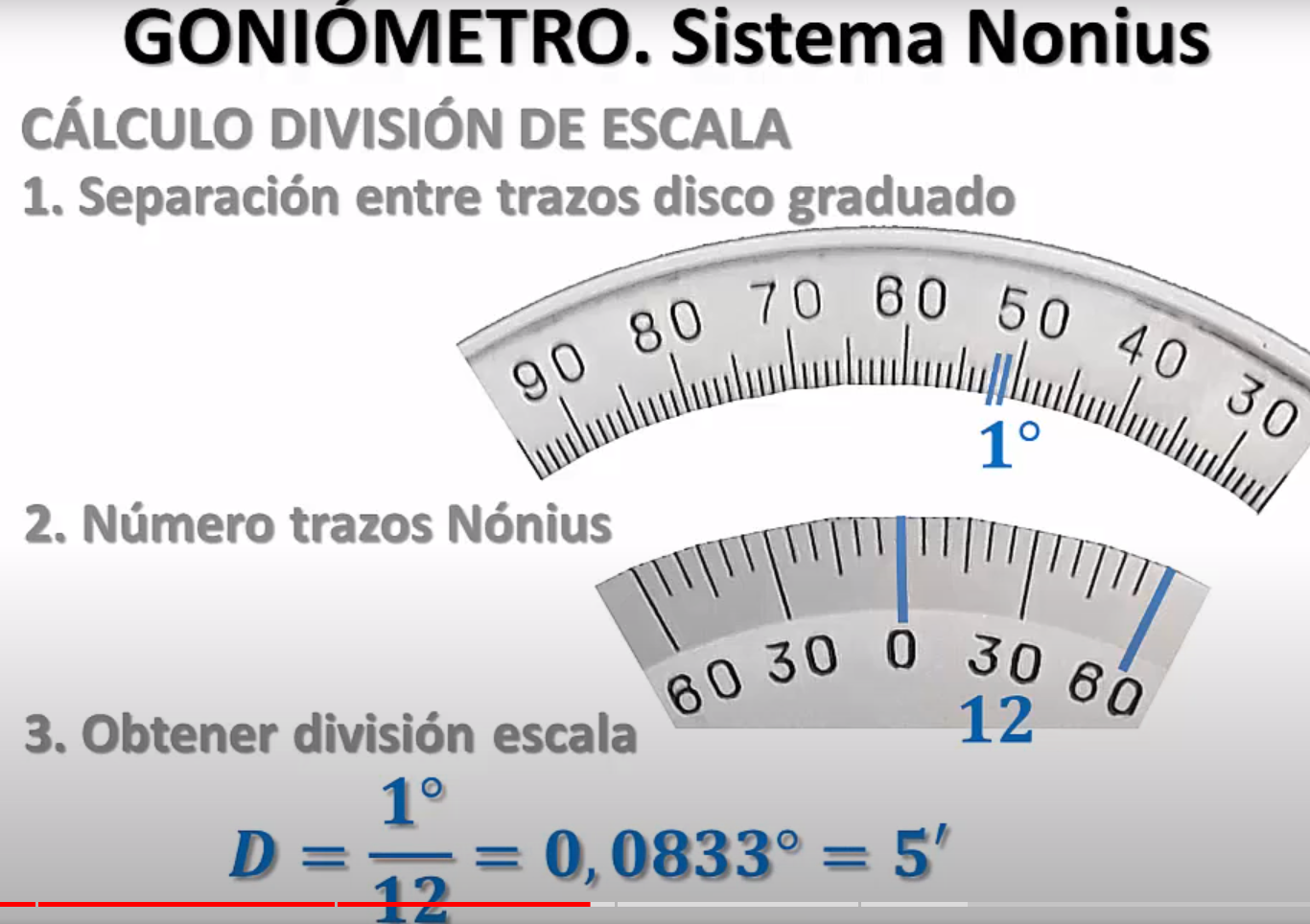 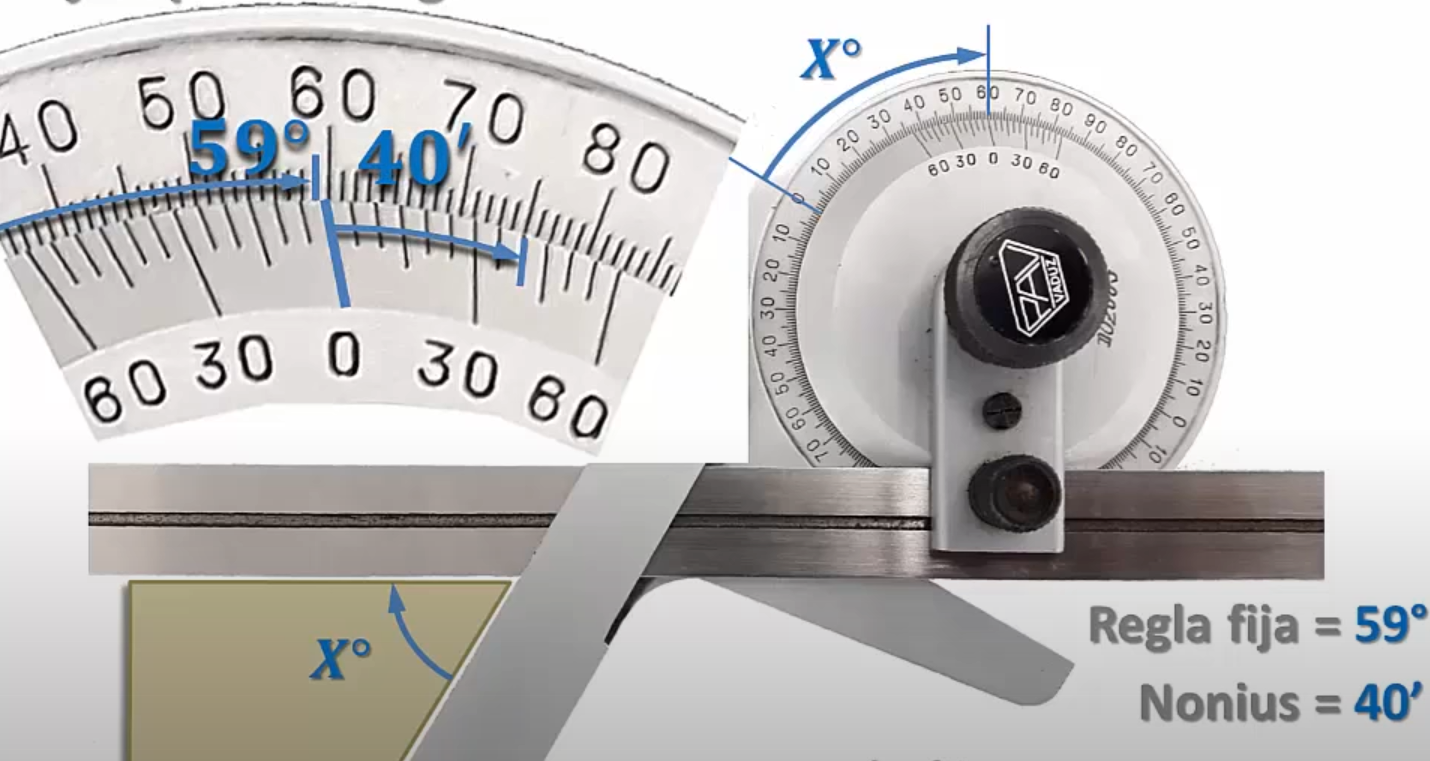 UTN FRH Ing. Claudio Rossi
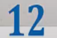 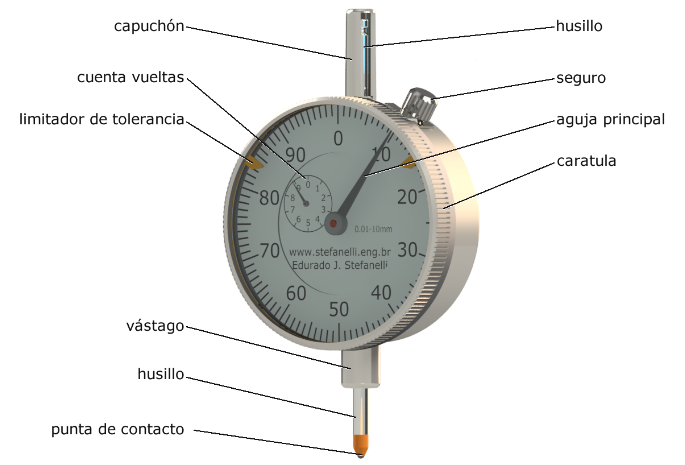 RELOJ COMPARADOR
Es un instrumento de medición indirecta, muy utilizado para verificación y control dimensional de piezas, para alineación de carros de máquina y mordazas, verificación de la excentricidad de ejes, de cilindricidad, de paralelismos, para alinear y centrar piezas antes de su mecanizado con resoluciones de 0,01 mm y 0,001 mm.
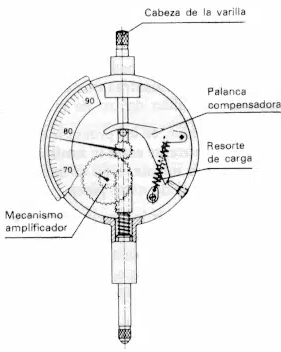 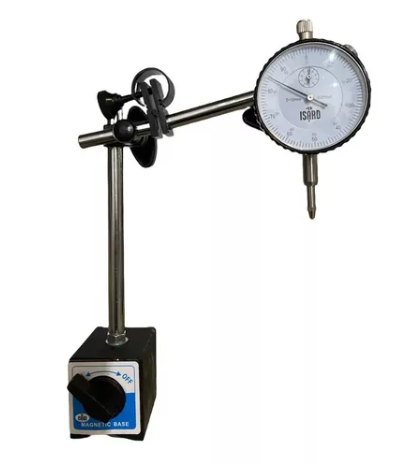 UTN FRH Ing. Claudio Rossi
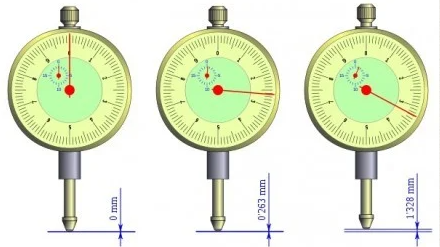 MODO DE LECTURA
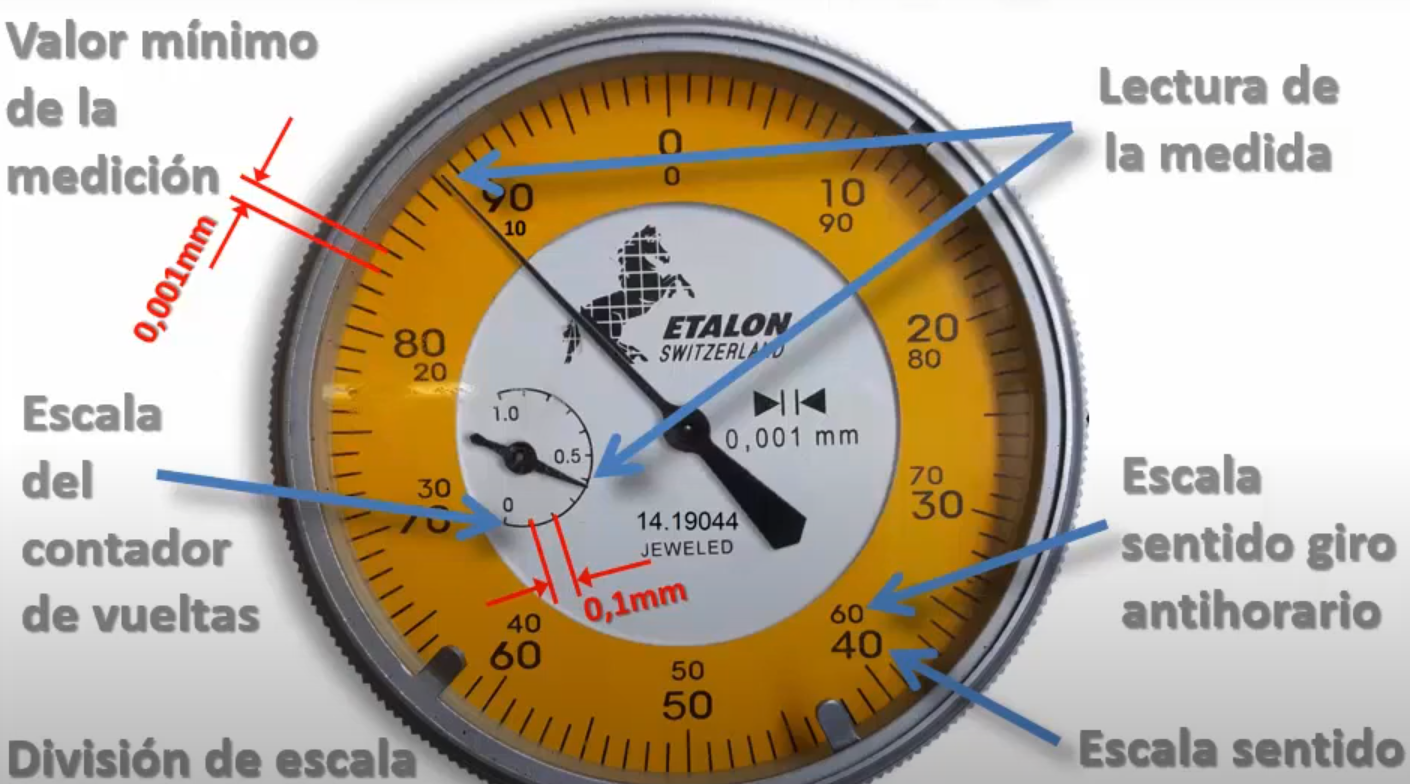 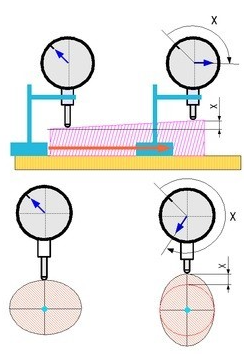 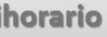 UTN FRH Ing. Claudio Rossi
TIPOS DE RELOJES
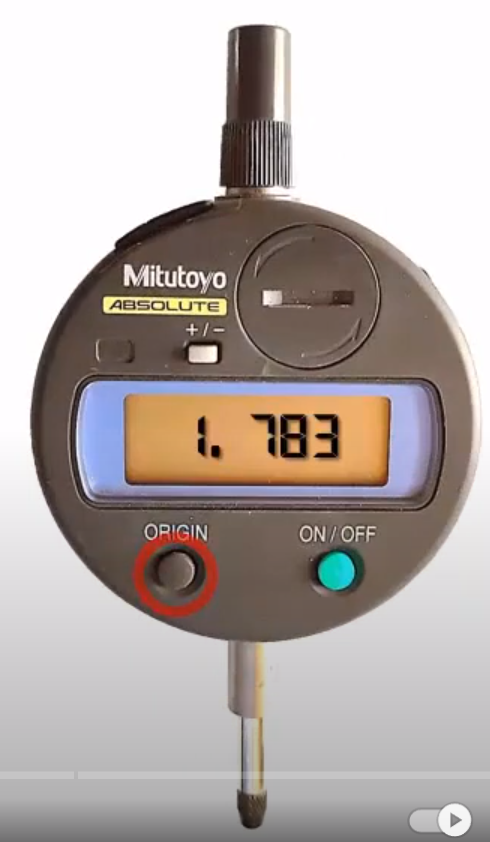 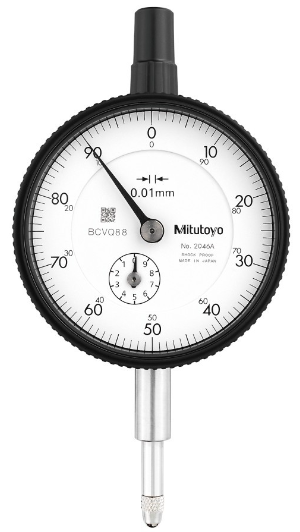 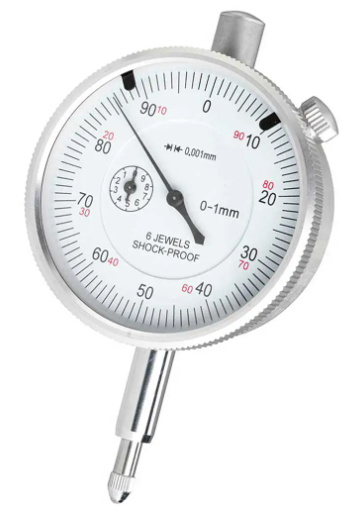 Recorrido total del vástago 1 mm
Por cada vuelta en sentido horario el vástago sube 0,1 mm
Recorrido total del vástago 10 mm
Por cada vuelta en sentido horario el vástago sube 1 mm
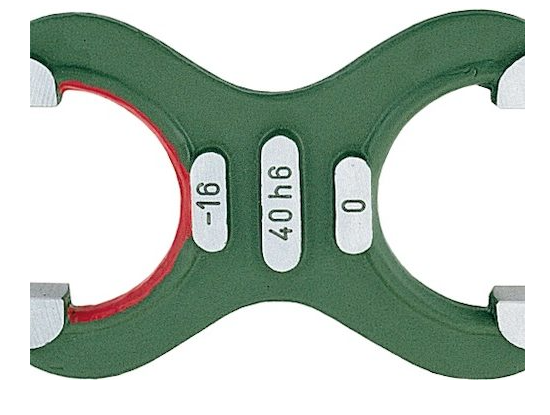 CALIBRES PASA-NO PASA
LADO NO PASA
LADO PASA
Instrumento de medición diseñados para verificar las dimensiones de una parte de la pieza en su medida máxima y su medida mínima
39,984
40,000
12,000
12,018
LADO PASA
LADO NO PASA
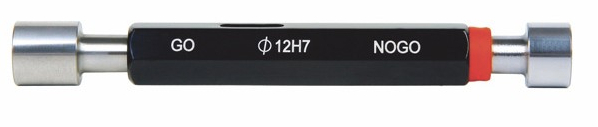 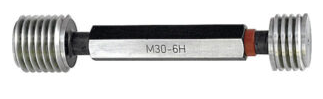 LADO PASA
LADO NO PASA
Rosca métrica Ø 30 paso normal (3,5 mm) derecha, tolerancia de la rosca 6H
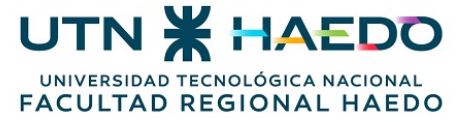 FIN
UTN FRH Ing. Claudio Rossi